第七节-分子光谱学
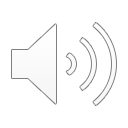 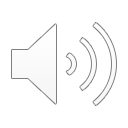 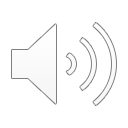 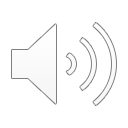 Practice 1
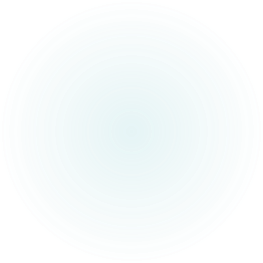 (b). 5.4 μM(values between 5.2 μM and 5.6 μM are acceptable) 
(c). Less than. 
The diluted solution will have a lower concentration and therefore a lower absorbance, in accordance with Beer’s law 
(d). Less than. 
559 nm is the wavelength of maximum absorbance. The absorbance at any other wavelength will be lower.
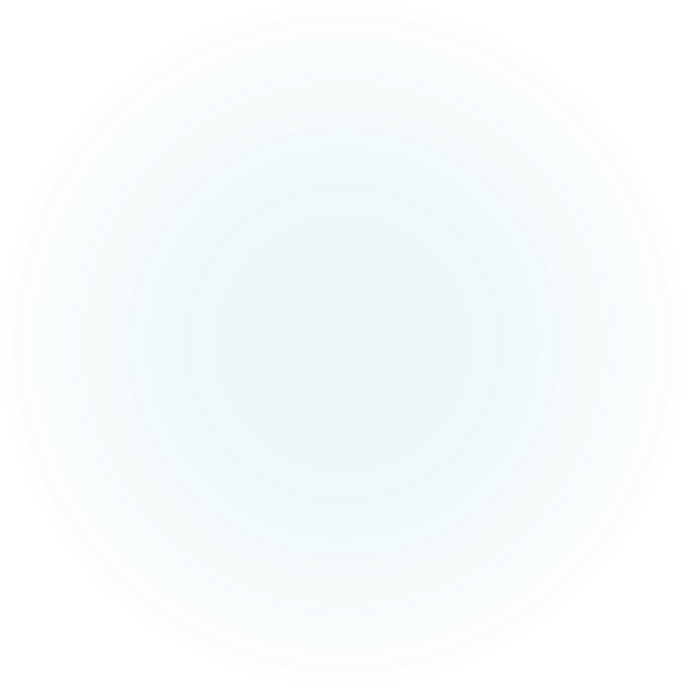 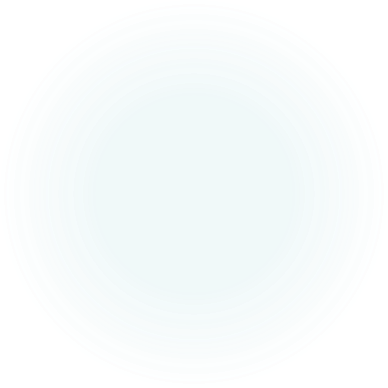 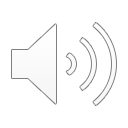 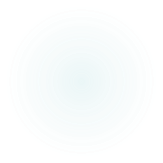 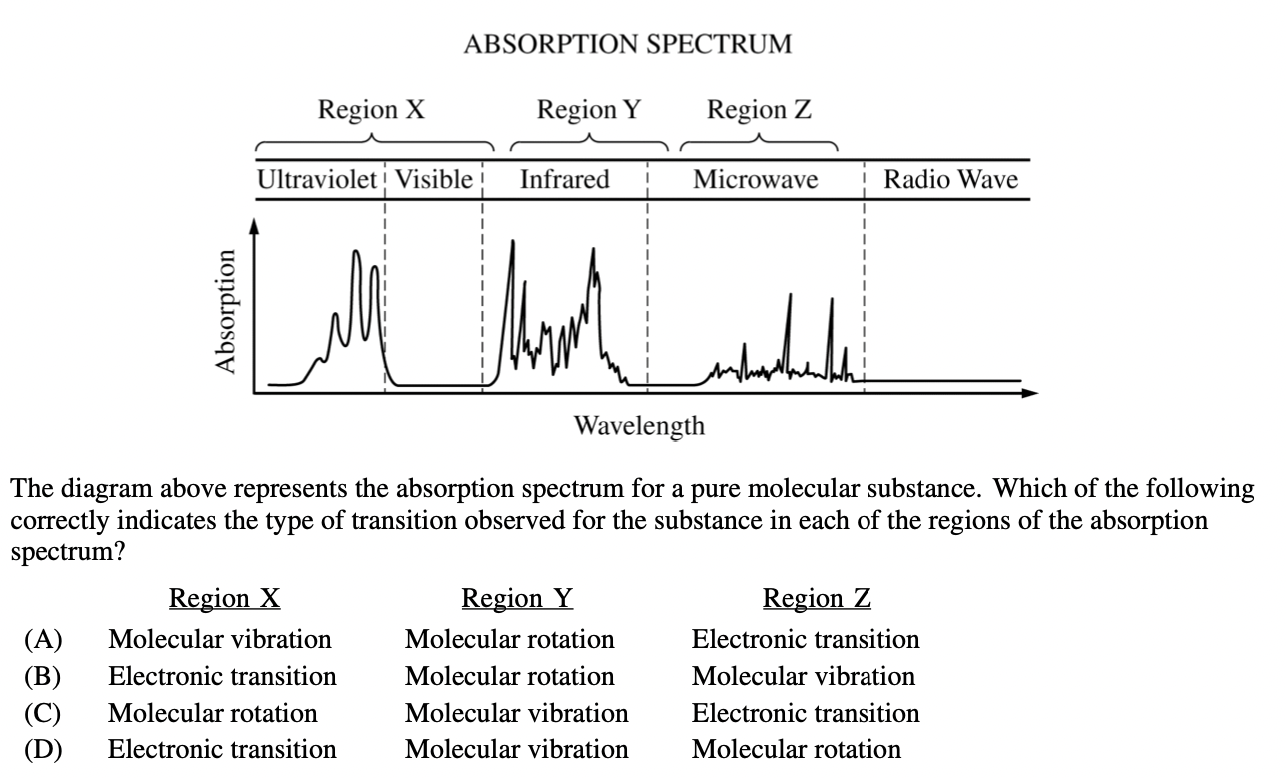 Practice 2
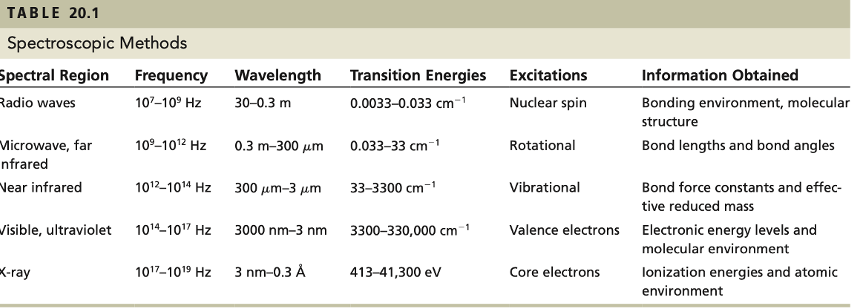 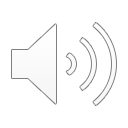